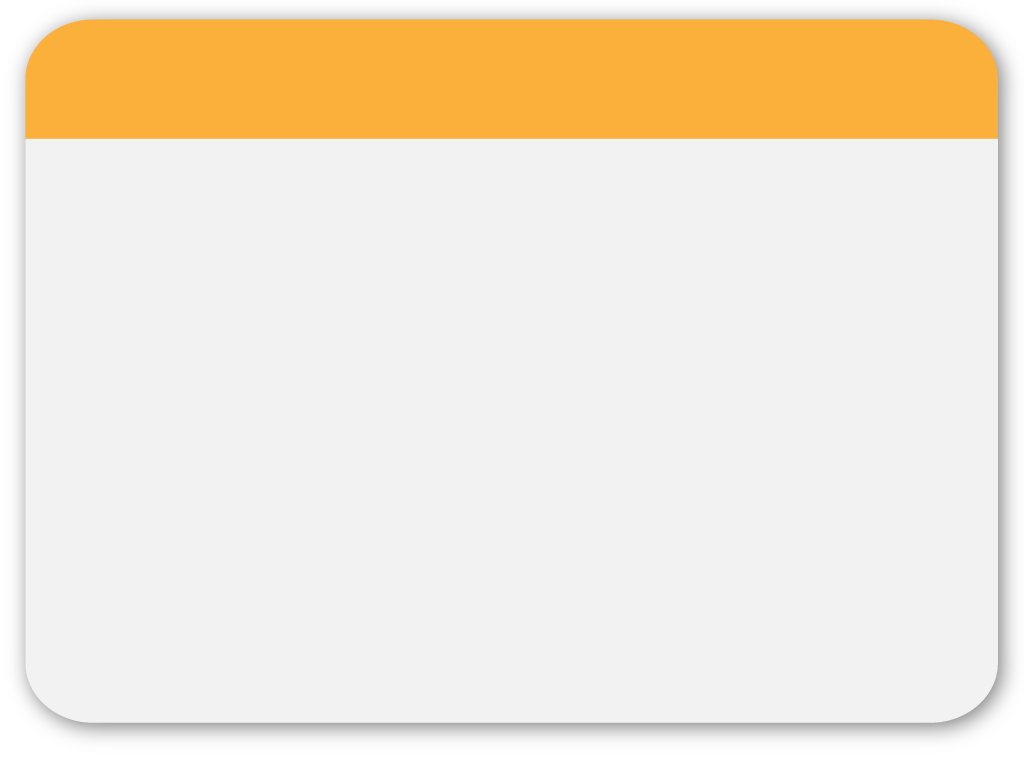 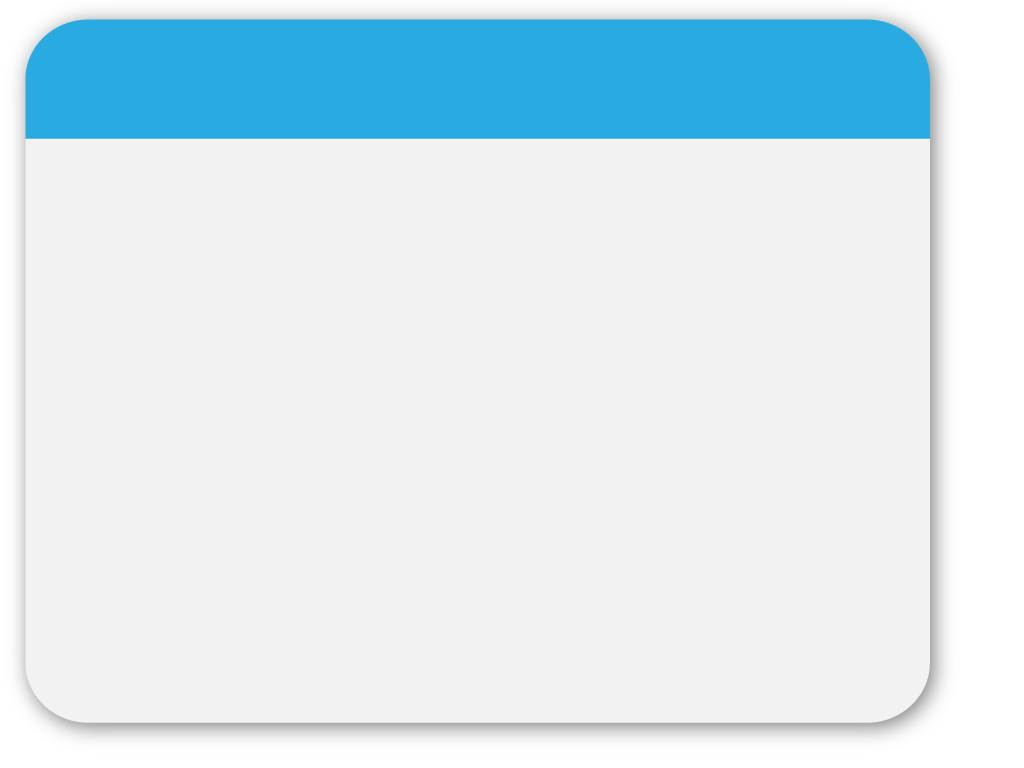 تابع تأثيث المسكن
إعداد
إيمان محمد رشوان
أستاذ المناهج وطرق التدريس المساعد
كلية التربية – جامعة سوهاج
فن تجميل وتأثيث المسكن
يعد فن تجميل وتأثيث المسكن ومعالجة الفراغات الوظيفية من أهم أسس التصميم الداخلي للمسكن، وذلك لتأدية الأنشطة بسهولة ويسر، فضلا عن الاستغلال الأمثل لجميع عناصر التأثيث للجمع بين النواحي الوظيفية والجمالية بالمسكن كذلك تخطيط مراكز العمل داخله، مع توفر المواصفات اللازمة لأداء الأعمال المختلفة، وسهولة الحركة ومزاولة الأنشطة والسلامة فيها.
العوامل المؤثرة على التصميم الداخلي
عوامل بيئية وطبيعية: (الحرارة، الرياح، الأمطار، الطبيعة الجغرافية).
عوامل بشرية: ( دورة حياة الأسرة، مستويات الدخل المادي).
عناصر التصميم الداخلي الجيد
تصميم الأبنية السكنية
المسقط الأفقي: يوضح توزيع الحجرات والأبواب والنوافذ، كما يوضح سماكة الجدار، وهي رسومات ذات بعدين طولي وعرضي، ويراعي التصميم الأفقي: (الجانب الوظيفي لتوزيع الغرفة وقطع الأثاث، توزيع الفراغ، الحالة المعيشية للأفراد).
المساقط الأفقية
لتحقيق الخصائص التصحيحية للمساقط الأفقية يجب الإلمام بالعناصر التالية:
أولًا: سير الحركة المناسب.
ثانيًا: اختيار الحجرة في الجهة المناسبة من المنزل.
ثالثًا: تحقيق الفراغ التخزيني المناسب.
رابعًا: تصميم الفراغ بما يناسب الأثاث.
أسس الترابط بين التصميم المعماري      والتصميم الداخلي
1- التكوين: العلاقة بين الشكل أو مجموعة الأشكال داخل مكان معين.
2- الوحدة: الانسجام بين الحوائط والأثاث وشكل التصميم.
3- التعبير: يعبر التصميم عن ماهيته ونوعيته الوظيفية.
4- الفراغ: توزيع الفراغ أو السيطرة عليه وتوزيع الحركة داخله وهذه من مهام المصمم الجيد.
تجهيز المسكن
مهما اختلفت ظروف الأسرة ومهما اختلفت المستويات الاجتماعية والاقتصادية، فهناك عدة نقاط مهمة يجب الإلمام بها قبل تأثيث وتجهيز المسكن:
تحديد عدد حجرات المسكن والأثاث اللازم لكل منها.
التعرف على أنواع الأثاث والأجهزة المتوافرة في السوق.
البساطة في اختيار قطع الأثاث.
اختيار الأثاث المناسب لحجم الغرفة.
الاقتصاد عند شراء الأثاث. 
شراء الأثاث من المحلات الموثوق بها
شروط التصميم الجيد
طرق الحصول على الأثاث
”اشكركم على حسن متابعتكن“
في رعاية الله وآمنه